UPOZORNĚNÍTATO PREZENTACE SLOUŽÍ POUZE JAKO PODPŮRNÝ MATERIÁL K SLOVNÍMU VÝKLADU TÉMAT PROBÍRANÝCH NA SEMINÁŘÍCH PRO příjemce.TATO PREZENTACE NEPŘEDSTAVUJE KOMPLETNÍ VÝČET PODMÍNEK VÝZVY A SOUVISEJÍCÍCH PRAVIDEL, ŘIĎTE SE VŽDY RELEVANTNÍMI DOKUMENTY.
Výzva 03_23_047 podnikové vzdělávání (1)
Seminář pro příjemce
PROGRAM
Podporované aktivity, jednotkové náklady
Cílové skupiny, indikátory, místo realizace
Plánování aktivit
Změny projektu
Výběr dodavatele
Doklady ke kurzu
Zprávy o realizaci, kontroly na místě
Publicita
Doporučení k realizaci
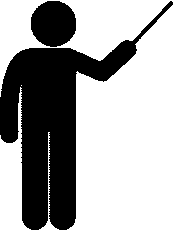 3
Podporované aktivity, jednotkové náklady, P1, SC 1.1
Podporované aktivity
5
digitální vzdělávání
Podpora nesmí být poskytnuta na vzdělávací kurzy zahrnující rozvoj digitálních dovedností, např.:
Kurzy vedoucí k získávání digitálních kompetencí a IT dovedností, např.:
Obsluha PC, softwaru (vč. MS Office apod.), programování
Kurzy související s Průmyslem 4.0, robotizací, digitalizací a využíváním autonomních systémů a umělé inteligence, např.:
Programování a obsluha CNC strojů, ovládání robotických a autonomních systémů, spolupráce s AI
Kurzy, ve kterých digitální dovednosti nejsou primárním cílem vzdělávání, ale osvojení si digitálních kompetencí je součástí kurzu, např.:
Účetnictví s využitím výpočetní techniky
6
Aktivity – rozdělení
7
Prezenční vzdělávání
8
Distanční vzdělávání
9
Nepodporované vzdělávání
Samostudium
Stáž
Panelová diskuze

Vzdělávání v rámci školského systému
Zájmové vzdělávání

Vzdělávání neodlišitelné od běžného výkonu práce
Koučink, mentoring
Dlouhodobé vedení zaměstnanců
Hodnocení zaměstnanců
Dohled nad vykonávanou prací
Firemní porady, předávání provozních informací zaměstnancům
Vstupní školení
10
Pravidla pro realizaci
Vzdělávání pouze v pracovní dny 6:00-22:00
Max. 12 účastníků z cílové skupiny na jednom běhu kurzu
Podpora max. 160 hodin (v jednotce „Vzdělávání“) na osobu
Obsah kurzu ve vazbě na pracovní náplň daného účastníka
Proplacení při řádném ukončení kurzu a splnění docházky (min. 70 %)
Pouze kurzy realizované externím vzdělávacím subjektem
Zákaz dvojího financování
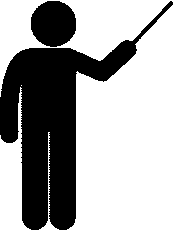 11
Pravidla pro realizaci
V případě účastníků v pracovním/služebním poměru (tj. zaměstnanců) k příjemci platí, že podporu je možné poskytnout pouze za dobu vzdělávání, za kterou je zaměstnanci vyplacena mzda/plat či v případě, kdy se jedná o překážky na straně zaměstnance dle § 205 zákoníku práce, je jí vyplacena náhrada mzdy/platu.
12
jednotkové náklady
Jasně definované jednotky a k nim jednotkové náklady
Jednotka = účast jedné osoby na kurzu v délce 60 minut (osobohodina)
Proplacení vázáno na dosažení jednotek, nikoliv na prostředky reálně vynaložené příjemcem
13
Jednotka „mzdový příspěvek“
V rozpočtu vždy – v případě nevyužití: 0 osobohodin
Ve zprávě o realizaci: v rámci účasti dané osoby na konkrétním kurzu stejně nebo méně osobohodin než v jednotce „Vzdělávání“
Za účast účastníka lze nárokovat podporu v rámci jednotky „Mzdový příspěvek“ pouze v případě, že má sjednaný pracovní/služební poměr s příjemcem a za účast na vzdělávání je mu vyplacena mzda/plat či v případě, kdy se jedná o překážky na straně zaměstnance dle § 205 zákoníku práce, je mu vyplacena náhrada mzdy/platu.
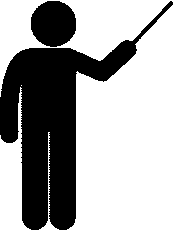 14
jednotkové náklady
15
Jednotkové náklady – příklad
Kurz „Komunikační dovednosti pro manažery“
Délka kurzu16 hodin
Celkem 12 účastníků
Všichni účastníci absolvovali celých 16 hodin
Všichni účastníci jsou v pracovním poměru k žadateli a za všechny je nárokován mzdový příspěvek

Výpočet jednotkových nákladů
Vzdělávání: 16 * 12 * 321,95 = 61 814,40 Kč
Mzdový příspěvek: 16 * 12 * 272,13 = 52 248,96 Kč
Celkové způsobilé výdaje kurzu = 114 063,36 Kč 


ŘO si může pro ověření způsobilosti a dodržení pravidel a právních předpisů vyžádat další neuvedené doklady!
16
Finanční řízení
Ex post režim financování = proplacení až po doložení dosažených jednotek ve zprávě o realizaci
Není nutné vést oddělené projektové účetnictví
Stále ale platí povinnost dodržovat právní předpisy ČR a EU
Není nutný speciální bankovní účet

Časově způsobilé jsou výdaje za akce realizované v době realizace projektu
Nezáleží na datu vystavení objednávky/faktury či datu uhrazení výdaje
17
Cílové skupiny, indikátory, místo realizace
cílové skupiny
19
indikátory
* Pouze pro projekty s cílovou hodnotou 1, viz rozhodnutí o poskytnutí dotace
20
indikátory
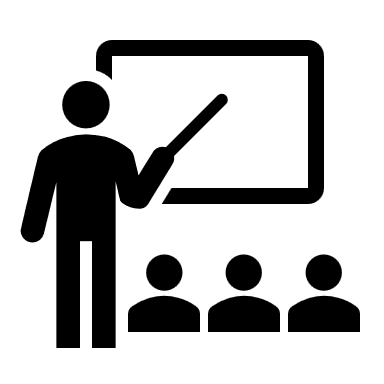 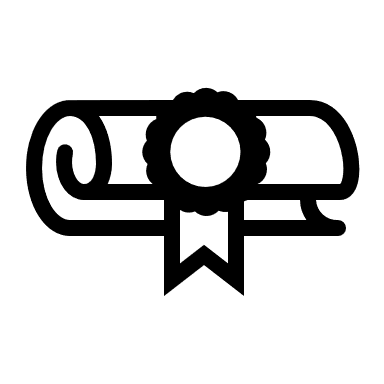 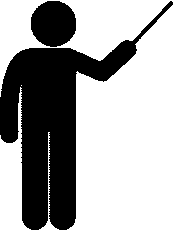 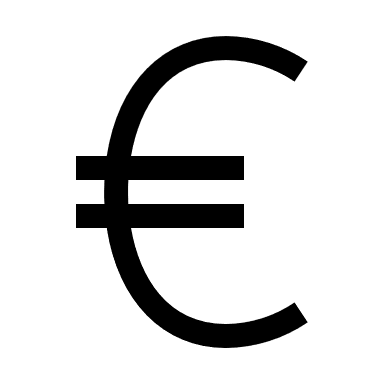 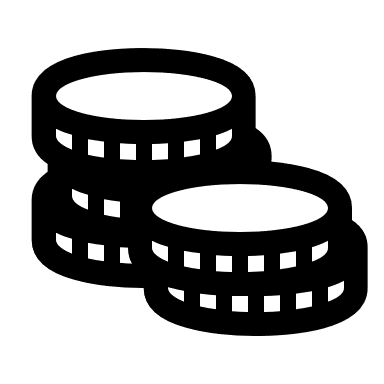 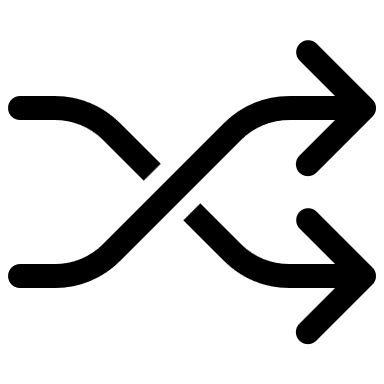 21
indikátory
Naplnění cílových hodnot posuzováno pouze na indikátorech se závazkem uvedených v příloze č. 1 rozhodnutí o poskytnutí dotace
Příklad
Čerpání rozpočtu 80 %









Plnění cílových hodnot
(120 % + 50 % + 100 %) / 3 = 90,00 %
22
Místo realizace
23
Plánování aktivitpaktů zaměstnanosti, P1, SC 1.1
Hlášení plánovaných aktivit
Hlásí se veškeré plánované aktivity realizované jako podporované vzdělávání
Realizace projektu v souladu s nahlášenými údaji
Plánovaná aktivita = plánovaná lekce kurzu = vzdělávací akce
Nenahlášená/zrušená akce = nemožnost proplacení
Nahlášení vzdělávací akce nejpozději 10 kalendářních dnů před datem konání
Mezi datem nahlášení a datem konání je alespoň 9 kalendářních dnů
Nekonání nahlášené akce = sankce 5 – 10 % z dotace
Výjimky: nepředvídatelné okolnosti, nefunkčnost systému, nesoulad pouze ve specifických údajích (viz Specifická část pravidel)
25
Hlášení plánovaných aktivit
Formulář pro hlášení plánovaných vzdělávacích akcí
Depeše z detailu projektu v IS KP21+
Jakákoliv osoba s přístupem k projektu
Bez elektronického podpisu
Závazný vzor na stránce výzvy
Povinný okruh údajů viz Specifická část pravidel
Uvádí se pouze nově hlášené vzdělávací akce
U vícedenních kurzů: každý den = samostatná akce
Jeden formulář může obsahovat více (i nesouvisejících) akcí
Akce jednoho kurzu mohou být nahlášeny najednou či zvlášť prostřednictvím více formulářů
26
Změny v plánovaných aktivitách
Jediná možná změna nahlášené akce = zrušení akce
Nejpozději 3 pracovní dny před nahlášeným datem konání
Mezi datem zrušení a nahlášeným datem konání jsou alespoň 2 pracovní dny
Interní depeše z detailu projektu v IS KP21+
Jakákoliv osoba s přístupem k projektu
Identifikace rušené akce přímo v textu depeše	
Min. název akce a termín konání, příp. další identifikátory
27
Formulář pro hlášení plánovaných vzdělávacích akcí
Formulář pro hlášení plánovaných vzdělávacích akcí
28
Změny projektumstnanosti, P1, SC 1.1
Druhy změn
+ změny v osobě příjemce
30
Přesun prostředků mezi jednotkami
Počet osobohodin v jednotce „Vzdělávání“ >= počet osobohodin v jednotce „Mzdový příspěvek“
Vždy stejná výše rozpočtu
Možné vytvoření pomocné aktivity „Zůstatek po změnách“
V této aktivitě celkem max. 272,12 Kč
31
Změny v osobě příjemce
Konkrétně viz Specifická část pravidel

Nejčastěji:
Změna právní formy – nepodstatná změna
Přeměna obchodní společnosti nebo družstva – podstatná změna se zvláštním postupem
Změna skutečného majitele – nepodstatná změna
32
Výběr dodavatele, P1, SC 1.1
Výběr dodavatele
Určení předpokládané hodnoty zakázky
Na základě údajů a informací o zakázkách stejného či podobného předmětu plnění
Na základě informací získaných průzkumem trhu, předběžnými tržními konzultacemi nebo jiným vhodným způsobem

Zvolení správného režimu výběru dodavatele
PH zakázky <= 2 mil. Kč bez DPH = výběr dodavatele napřímo
PH zakázky > 2 mil. Kč bez DPH = výběrové řízení dle zákona o zadávání veřejných zakázek
Vždy povinnost dodržení zásad zadávání
§ 6 zákona o zadávání veřejných zakázek
Zákaz střetu zájmů – Obecná část pravidel
34
Doklady ke kurzu, P1, SC 1.1
Doklady ke kurzu
Dokumentace k obsahu vzdělávacího kurzu
Prezenční listina
V případě distančního vzdělávání:
Výstupy ze softwarového nástroje
Audiozáznamy
Doklady o absolvování
36
[Speaker Notes: PL – doklad o docházce
DoA – úspěšné/řádné ukončení kurzu (ukončení předepsanou formou)

Řádné ukončení vzdělávacího kurzu se prokazuje dokladem o absolvování doplněným prezenčními listinami, případně dalšími doklady dle kap. 5.2.3. Realizaci vzdělávacího kurzu dále dokládá dokumentace k obsahu vzdělávacího kurzu.]
Dokumentace k obsahu kurzu
Dokument obsahující základní informace o kurzu
Musí obsahovat všechny náležitosti dle kap. 5.2.2 SP
Musí být ke každému realizovanému kurzu 
U více opakování (běhů) kurzu stačí mít jedenkrát
Musí být před zahájením realizace kurzu
Neexistence dokumentace či chybějící povinné náležitosti zakládají nezpůsobilé výdaje


Vzor na: https://www.esfcr.cz/vyzva-047-opz-plus
37
Dokumentace k obsahu kurzu
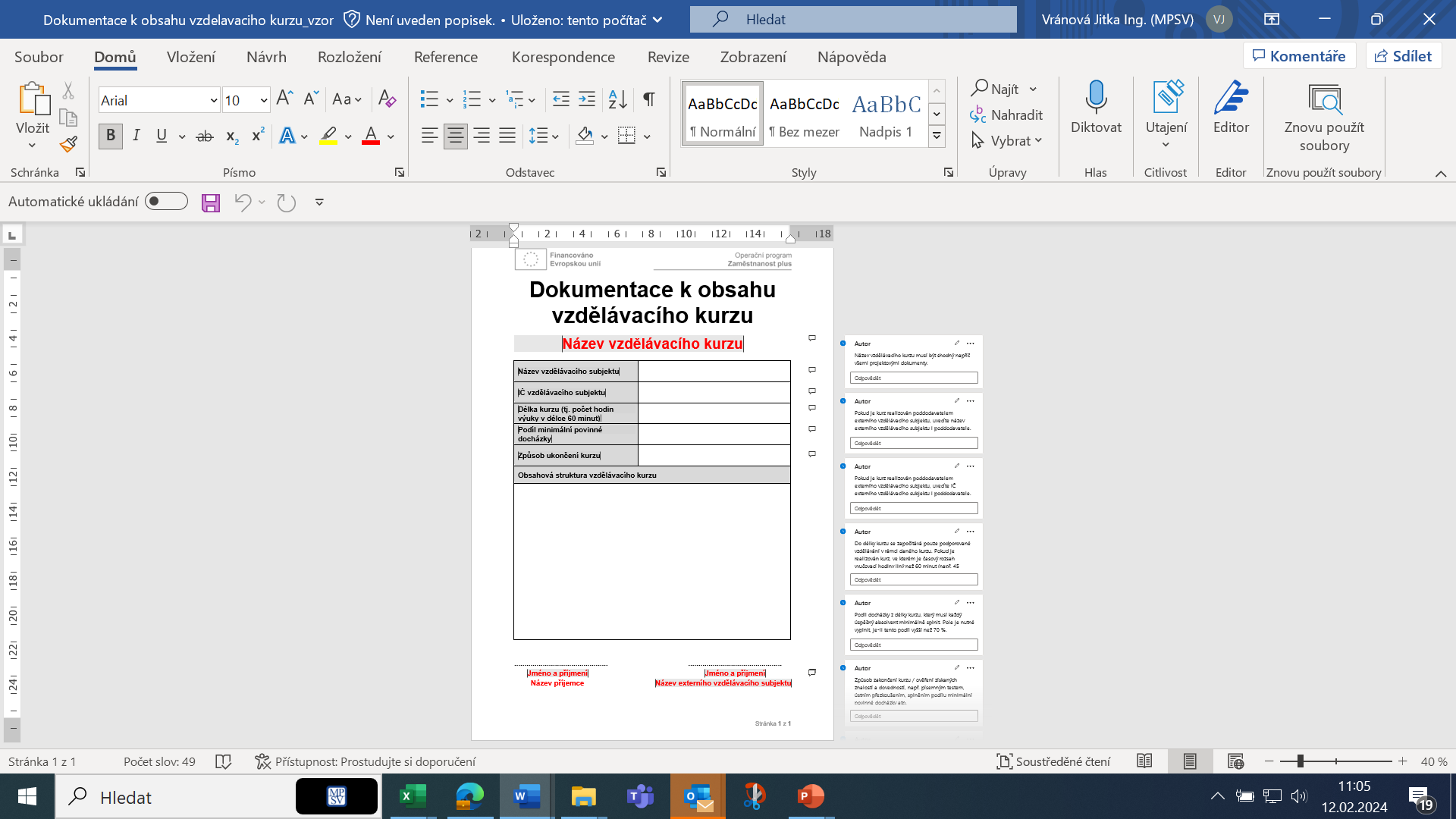 38
Prezenční listina
Slouží k dokladování počtu absolvovaných hodin podporovaného vzdělávání (prezenčního i distančního)
Dokladuje celou délku kurzu - prokázání splnění docházky (nejen délku k proplacení)
Musí obsahovat všechny náležitosti dle kap. 5.2.3 SP
Údaje v PL musí být v souladu s ostatními doklady ke kurzu (dokumentací k obsahu, dokladem o absolvování, výstupy ze SW…)

Vzor na https://www.esfcr.cz/vyzva-047-opz-plus
39
Prezenční listina
PL podepisují:
U prezenčního vzdělávání všichni účastníci kurzu
U distančního vzdělávání účastníci přítomni v místě realizace (účast ostatních doložena výstupy ze SW) 
Lektor, resp. všichni lektoři, je-li jich více
Statutární zástupce příjemce / osoba zmocněná
Statutární zástupce externího vzdělávacího subjektu (dodavatele) / osoba zmocněná 

V případě, že za příjemce/dodavatele podepisuje zmocněnec, musí mít příjemce k dispozici originál či ověřenou kopii příslušné plné moci.
40
Prezenční listina
Má-li prezenční listina více stran:
musí být jednotlivé strany očíslované
každá strana musí obsahovat všechny náležitosti

Po předložení PL ke kontrole ŘO nelze provádět následující opravy:
měnit čas zahájení, čas ukončení lekce a přestávky u prezenčního vzdělávání
měnit či doplňovat podpisy účastníků kurzu
41
Prezenční listina
Nejčastější nedostatky:
Kód kurzu – víc kurzů má stejný kód
Nesoulady v názvu kurzu
Absence přestávky u výuky > 6 h 
(počet absolvovaných hodin neodpovídá času ukončení a zahájení výuky poníženému o přestávky)
42
Distanční vzdělávání - výstupy
Sestava či jiný písemný výstup ze SW nástroje, prostřednictvím kterého se uskutečnil videokonferenční přenos
Výstup musí dokládat:
Datum konání a délku výuky
Účastníky školení a rozsah jejich účasti
Lektora a rozsah jeho účasti
Na výstup je nezbytné doplnit:
Reg. č. projektu, název a kód kurzu, jednoznačnou identifikaci účastníků a lektora

Audiozáznam
43
[Speaker Notes: Každá taková osoba musí mít na sestavě či jiném písemném výstupu ze softwarového nástroje samostatný záznam. Každý vzdáleně připojený účastník musí mít k dispozici technické vybavení potřebné k distanční účasti, nelze tedy k jednomu záznamu o připojení na sestavě či jiném písemném výstupu ze softwarového nástroje přiřadit více než jednoho účastníka. 

vytvořit a archivovat]
Doklad o absolvování
Osvědčení (popř. jiný doklad o absolvování aktivity)
U kurzů akreditovaných či podle zvláštních předpisů
Podmínky nejsou stanoveny, vyplývají z akreditace/předpisu

Doklad o absolvování
U ostatních kurzů není také stanovena podoba 
Může se jednat o certifikát, osvědčení, potvrzení o absolvování vydaný vzdělávacím subjektem
Povinné náležitosti: 
Název kurzu
Jméno a příjmení účastníka
Termín zahájení a ukončení kurzu
Prvky vizuální identity (je-li relevantní)
44
Zprávy o realizaci, kontroly na místě
Zprávy o realizaci
Prostřednictvím ZoR příjemce informuje o realizaci projektu / nárokuje výdaje
Předkládá se za sledovaná období vymezená v kap. 2.2 části III Rozhodnutí o poskytnutí dotace (nejčastěji 6 měsíců)
Termín předložení:
Průběžná ZoR – do konce 1. měsíce po konci sledovaného období. Skončí-li toto období v jiný než poslední den měsíce, pak do 30 dní.
Závěrečná – do konce 2. měsíce po konci sledovaného období.
    Skončí-li toto období v jiný než poslední den měsíce, pak do 60 dní.
46
zpráva o realizaci
ZoR se předkládá prostřednictvím IS KP21+ 
https://www.esfcr.cz/formulare-a-pokyny-ke-zprave-o-realizaci-projektu-zadosti-o-platbu-a-zadosti-o-zmenu-opz-plus

Kontrola ŘO zpravidla do 40 pracovních dní od předložení
47
zpráva o realizaci
Přílohy:
Souhrnná evidence (přehled kurzů za sledované období)
Uvádí se ukončené kurzy 
Všechny účastníky kurzu je nutné vykázat najednou v rámci stejné ZoR
Prezenční listiny (skeny)
Doklady o absolvování (skeny)
Sestavy ze SW (u distančního vzdělávání)

Závěrečný dotazník - pouze u závěrečné ZoR 
odkaz pro vyplnění na stránkách výzvy 47
48
zpráva o realizaci – indikátory
Průběžné vykazování v ZoR osob s podporou ≥ 40 
Pro evidenci podpoř. osob by měl sloužit systém IS ESF a z něj přenos hodnot do IS KP21+








Do doby zprovoznění IS ESF ruční zadání hodnot do          IS KP21+
49
zpráva o realizaci – indikátory
Pro průběžné sledování lze využít pomocné tabulky:
Tabulka pro vykázání hodnot indikátorů týkajících se účastníků – pomůcka, kterou lze využít pro kontrolu vykázaných hodnot
Evidence jednotlivých účastníků (relevantní listy Úvod, Podpoření účastníci projektu, Detailní podpory výzva 47)

Rozsah údajů sledovaných k jednotlivým účastníkům je uveden v kap. 18.2.4.2.1 Obecných pravidel. K získání potřebných údajů lze využít Monitorovací list podpořené osoby (popř. jinou průkaznou evidenci). 


https://www.esfcr.cz/monitorovani-podporenych-osob-opz-plus
50
zpráva o realizaci – indikátory
Obdržená podpora účastníků:
Počet hodin
Forma (prezenční/distanční)
Typ (vzdělávání)
Specifikace podpory (ve v. 47 je aplikováno detailní sledování podpor poskytnutých účastníkům):
1.2 Vzdělávání v oblasti měkkých a manažerských dovedností 
1.3 Jazykové vzdělávání 
1.4 Technické a jiné odborné vzdělávání 
1.5 Jiné
51
Kontroly na místě
Kontrola realizace vzdělávání 
Neohlášená kontrola realizace nahlášené vzdělávací akce 
Kontrolované doklady - prezenční listina, příp. výukové materiály
Publicita

Kontrola dokumentace
Ohlášená kontrola dokladů související s realizací projektu
Zaslání seznamu dokladů ke kontrole předem
Nutnost archivace 10 let od ukončení projektu, přičemž tato lhůta začíná běžet 1. 1. následujícího kalendářního roku po vyplacení závěrečná platby
52
Kontrola ohlášená - doklady
Dokumentace k obsahu kurzu (originály)
Prezenční listiny (originály)
Doklady o absolvování (kopie/originály)
Sestavy ze SW, audiozáznamy (u distančního vzdělávání)
Doklady prokazující zařazení do cílové skupiny (PS…)
Monitorovací listy podpořených osob
Doklady k vyplacení mzdy/platu za dobu vzdělávání, kdy byla poskytnuta podpora
Plné moci







Ohlášená kontrola dokumentace související s realizací projektu
Zaslání seznamu dokladů ke kontrole
Nutnost archivace 10 let od ukončení projektu, přičemž tato lhůta začíná běžet 1. 1. následujícího kalendářního roku po vyplacení závěrečná platby
53
publicita
Publicita – informování o podpoře
Na internetových stránkách příjemce
Při zahájení realizace projektu
Barevný logotyp včetně povinných odkazů (bez nutnosti rolovat dolů)
Stručný popis projektu včetně cílů a výsledků
Informace o poskytnuté finanční podpoře z EU

Na sociální síti příjemce
Uveřejnění min. 1 postu informujícího o podpoře z EU na 1 soc. síti
Stručný popis projektu včetně cílů a výsledků
Informace o poskytnuté finanční podpoře z EU
Printscreen příspěvku, ze kterého bude patrný druh sociální sítě, kdy byla informace zveřejněna a obsah sdělení
55
Publicita – informování o podpoře
Plakát min. A3 s informacemi o projektu
Od zahájení do ukončení realizace projektu
Vytvoření plakátu – elektronická šablona na https://www.esfcr.cz/sablony-a-vzory-pro-vizualni-identitu-opz-plus
Do pole „Hlavní cíl projektu/operace“ doporučeno uvést, že je projekt financován z Operačního programu Zaměstnanost plus 
V místě realizace projektu (snadno viditelné)
Realizace na více místech – umístění na všech
Nelze-li v místě realizace – umístění v sídle příjemce

Informování cílové skupiny
56
Publicita – vizuální identita
Logo EU povinné: 
plakát
webové stránky, sociální média
školicí materiály
dokumenty určené pro cílovou skupinu projektu (certifikáty, prezenční listiny apod.)
certifikáty nemusí obsahovat logo EU, pokud jde o kurzy pro veřejnost, kde je z projektu hrazena pouze účast dané osoby, nikoli organizace samotného kurzu.
Logo EU nepovinné:
pracovní smlouvy
dokumentace k zakázkám 
účetní doklady vztahující se k výdajům projektu
archivační šanony
Kompletní výčet je uveden v kapitole 19 Obecných pravidel.
57
Publicita – vizuální identita
Šablony a vzory pro vizuální identitu - www.esfcr.cz
Povinné prvky loga EU: 
znak EU
povinný text „Financováno Evropskou unií“ nebo „Spolufinancováno Evropskou unií.“ 
Text „Financováno Evropskou unií“ v případech, kdy podpora ze zdrojů EU je 100 % a text „Spolufinancováno Evropskou unií“ v ostatních případech.
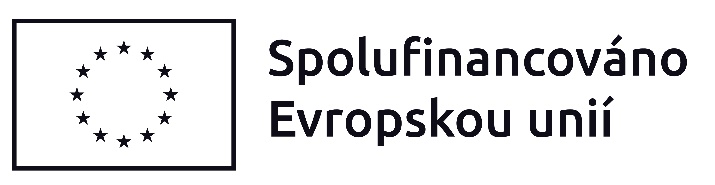 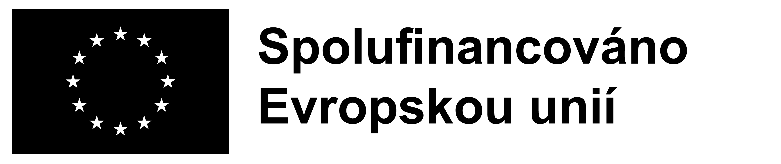 58
Publicita – použití loga EU
Používání logotypu EU
zřetelně viditelné umístění
barevná verze kdykoli je to možné
jednobarevná verze v odůvodněných případech (např. tisk na běžných tiskárnách, barevná verze nehospodárná)
černobílá kopie barevného originálu ≠ nedodržení pravidel publicity 

Použití dalších log
logo příjemce, projektu, apod. (vyjma povinného plakátu, dočasné/stálé desky/billboardu – povinné el. šablony)
znak EU – min. stejnou velikost a vždy na 1. místě zleva    (vertikálně na nejvyšší pozici)
59
Doporučení k realizaci, dokumenty, kontakty a dotazy
Obecná doporučení
Aktuálnost kontaktních osob projektu
Platnost plných mocí
Časově i z pohledu oprávněnosti k daným úkonům
Nastavení notifikací na depeše

V případě technických potíží – HOTLINE 
www.esfcr.cz
61
Relevantní dokumenty a odkazy
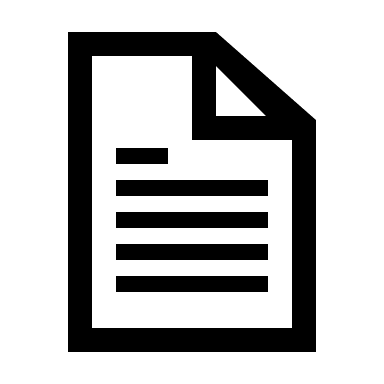 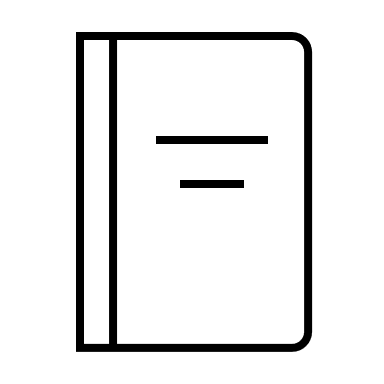 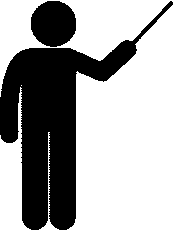 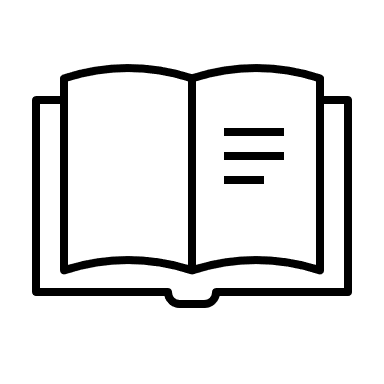 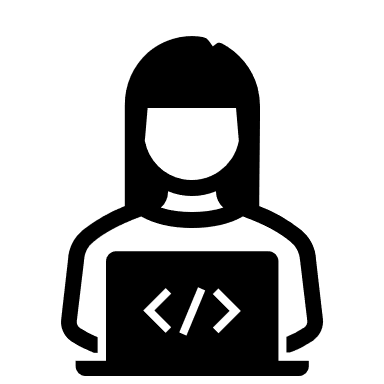 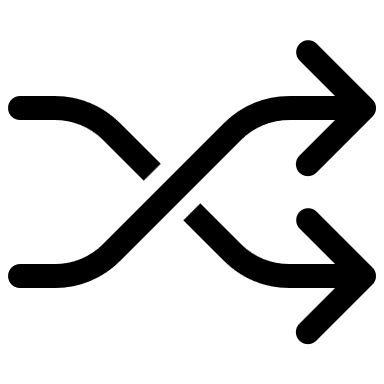 62
KONTAKTY
www.esfcr.cz
63